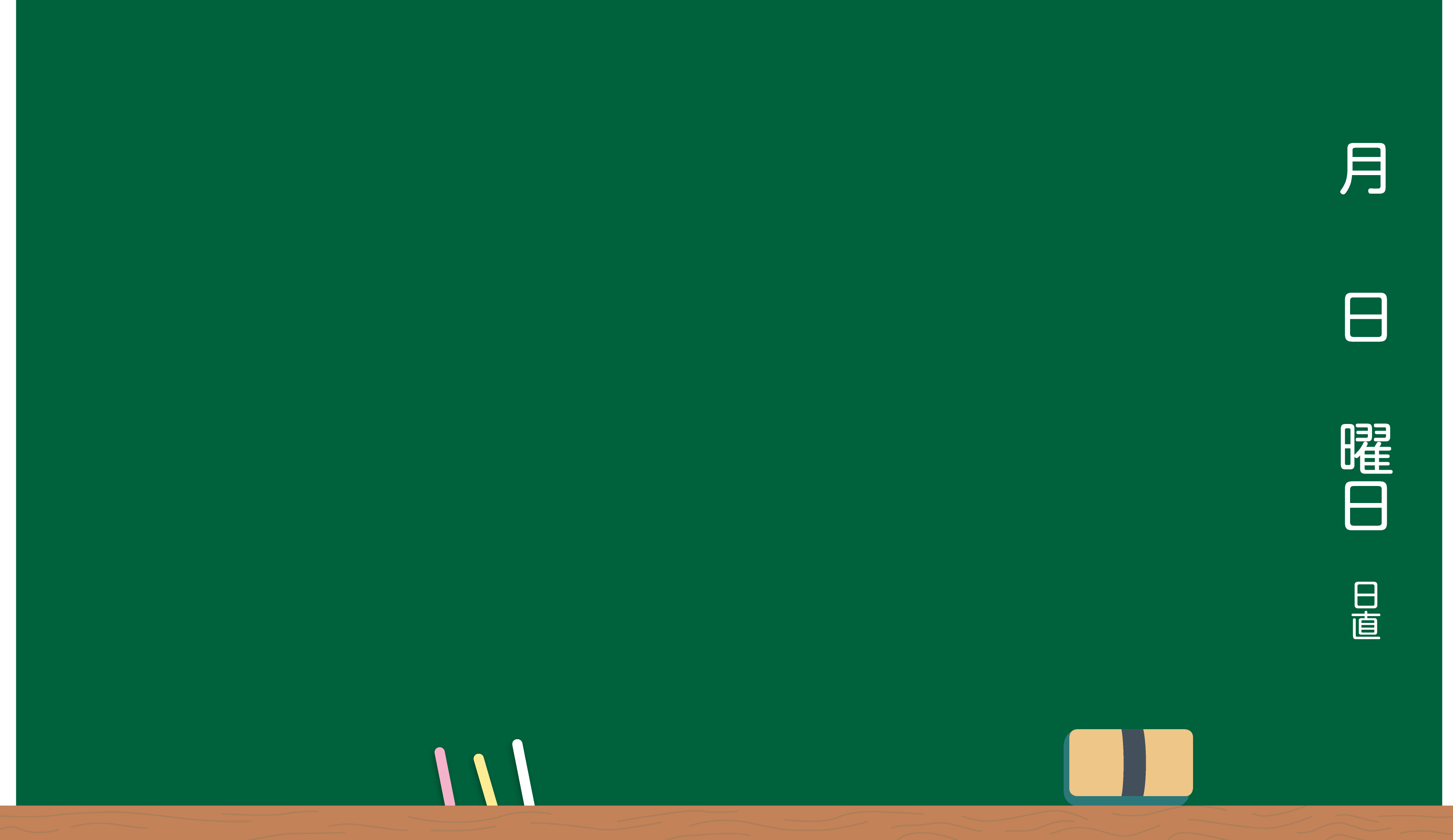 ５／２０（水）Ｐ２８．２９．３０　比例
課題
レンガと植木ばちで、積む数と高さの関係を調べ、くらべよう。
ア　レンガの数と全体の高さの関係
植木ばちの数と全体の高さの関係
問題文を読み、課題を書きましょう。
アの問題を読み、表をノートに自分で書きましょう。
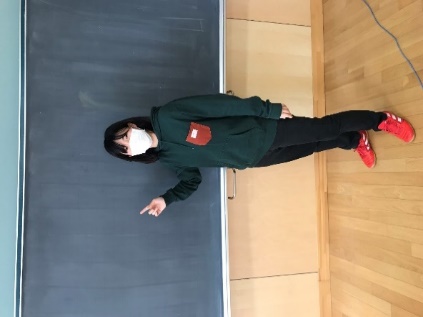 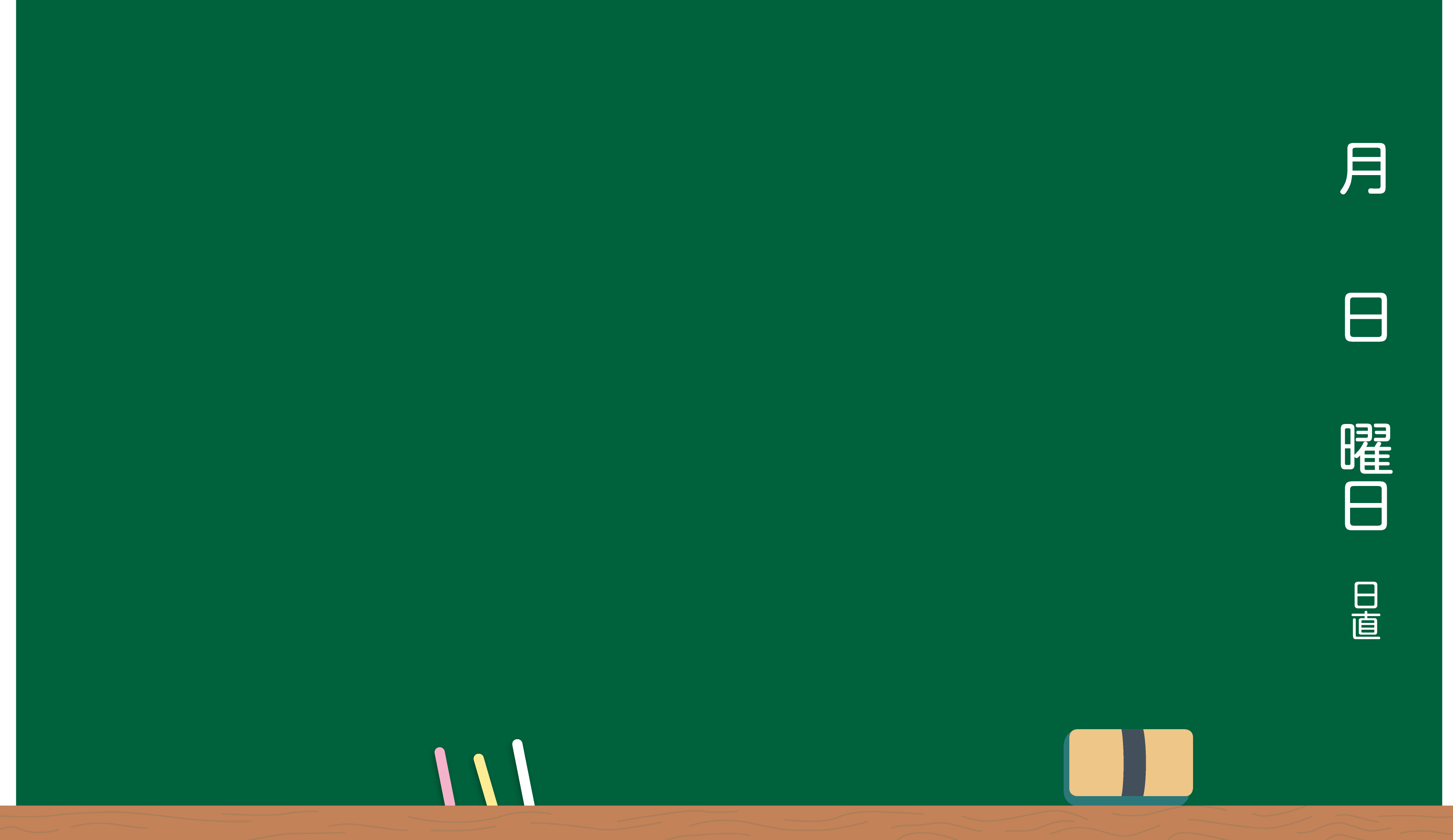 ５／２０（水）Ｐ２８．２９．３０　比例
課題
レンガと植木ばちで、積む数と高さの関係を調べ、くらべよう。
イ　レンガが2倍3倍になると、全体　　　の高さは、

ウ　植木ばちの数が2倍3倍になると、全体の高さは、
ア　レンガの数と全体の高さの関係
３倍
2倍
植木ばちの数と全体の高さの関係
３倍
2倍
書いた表はあっていましたか？イとウの問題に取り組みましょう。
レンガの数が2倍、3倍になると、
全体の高さは２倍、３倍になっているでしょうか？
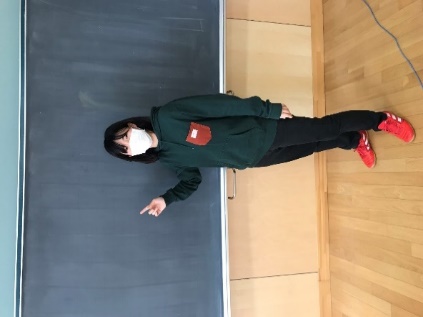 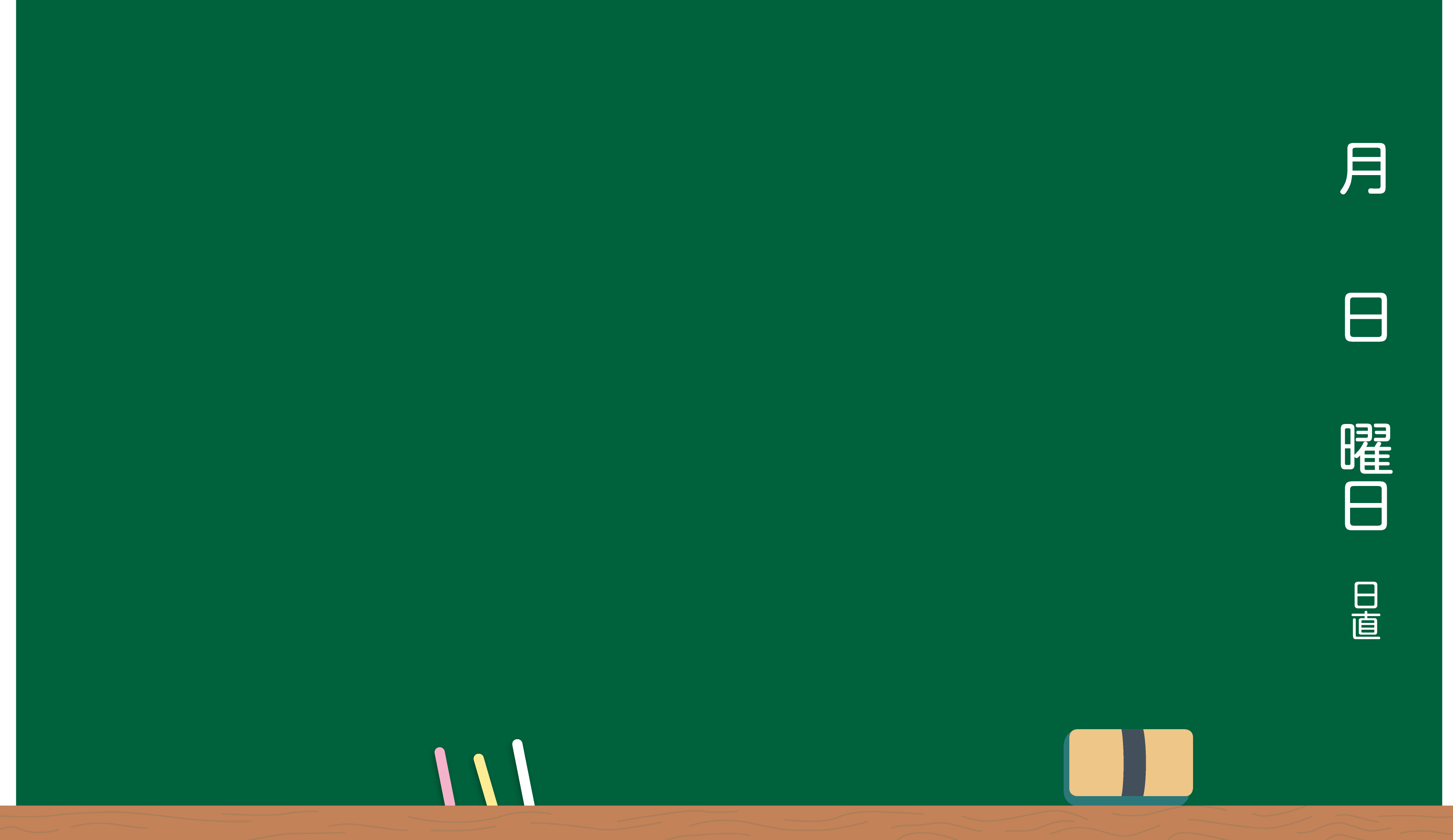 ５／２０（水）　Ｐ２８．２９．３０　比例
課題
レンガと植木ばちで、積む数と高さの関係を調べ、くらべよう。
イ　レンガが2倍3倍になると、全体　　　の高さは、2倍、3倍になる。

ウ　植木ばちの数が2倍3倍になると、全体の高さは、３ずつ増えている。
　　　　　2倍、3倍にならない。
比例する
ア　レンガの数と全体の高さの関係
３倍
2倍
比例しない
2倍
３倍
植木ばちの数と全体の高さの関係
３倍
2倍
レンガの数が、2倍3倍になると、それにともなって全体の高さも2倍3倍になります。このようなとき、レンガの全体の高さは、
レンガの数に比例するといいます。
表の　　　　、2倍、3倍などは必ず書きましょう。
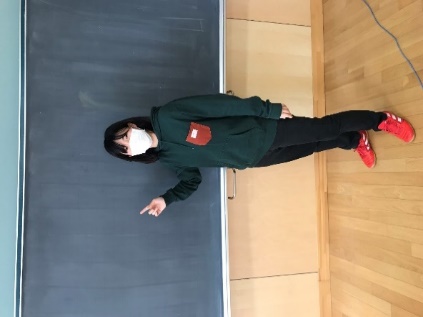 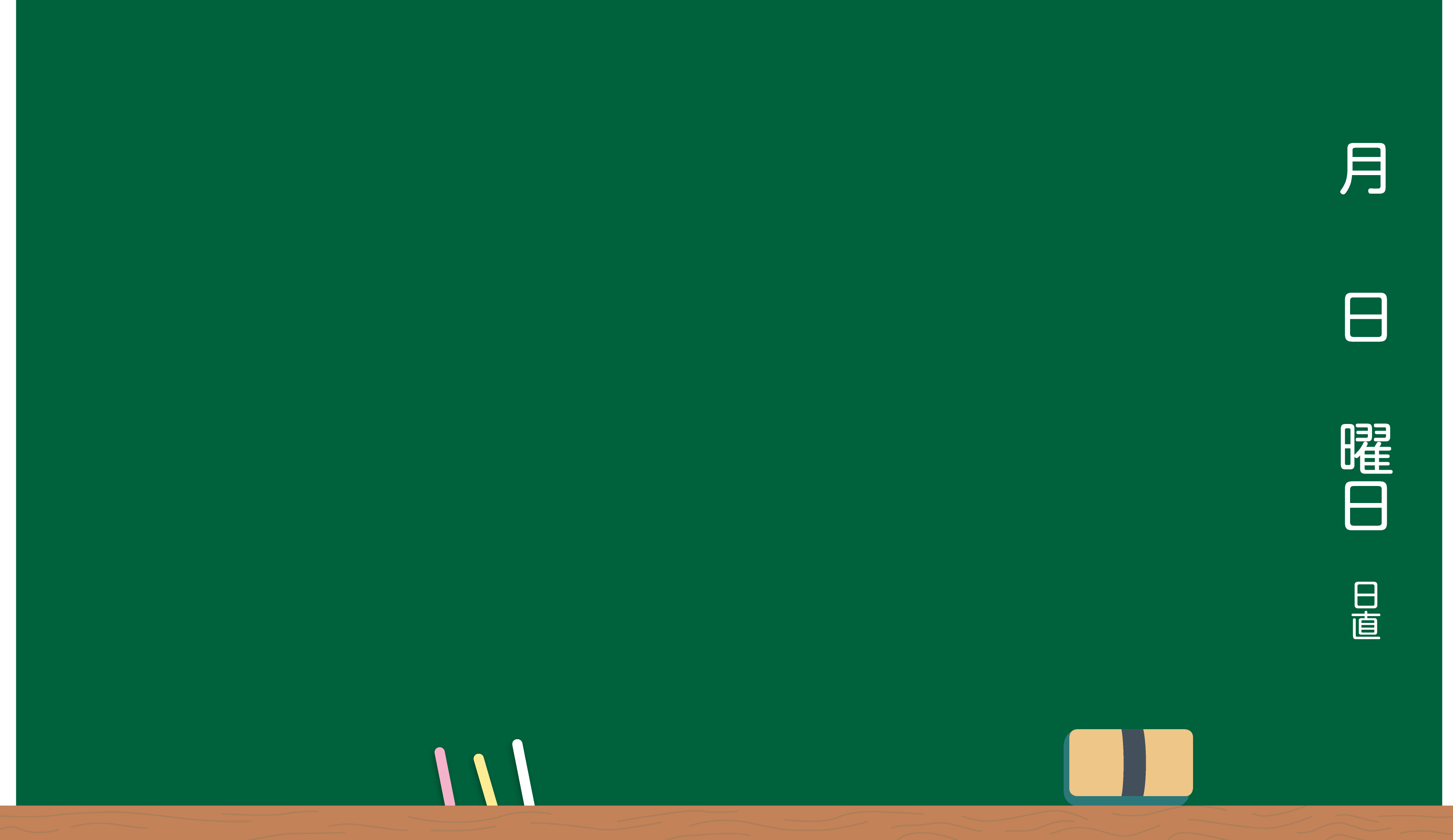 ５／２０（水）Ｐ２８．２９．３０　比例
課題
レンガと植木ばちで、積む数と高さの関係を調べ、くらべよう。
イ　レンガが2倍3倍になると、全体　　　の高さは、2倍、3倍になる。

ウ　植木ばちの数が2倍3倍になると、全体の高さは、３ずつ増えている。
　　　　　2倍、3倍にならない。
比例する
ア　レンガの数と全体の高さの関係
３倍
2倍
比例しない
2倍
３倍
まとめ
表に整理して調べると、比例しているかどうかわかる。
植木ばちの数と全体の高さの関係
３倍
2倍
まとめです。
練習問題２に取り組みましょう。
表の　　　　、2倍、3倍などは必ず書きましょう。
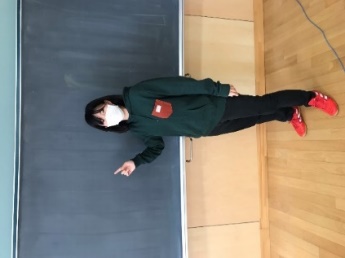 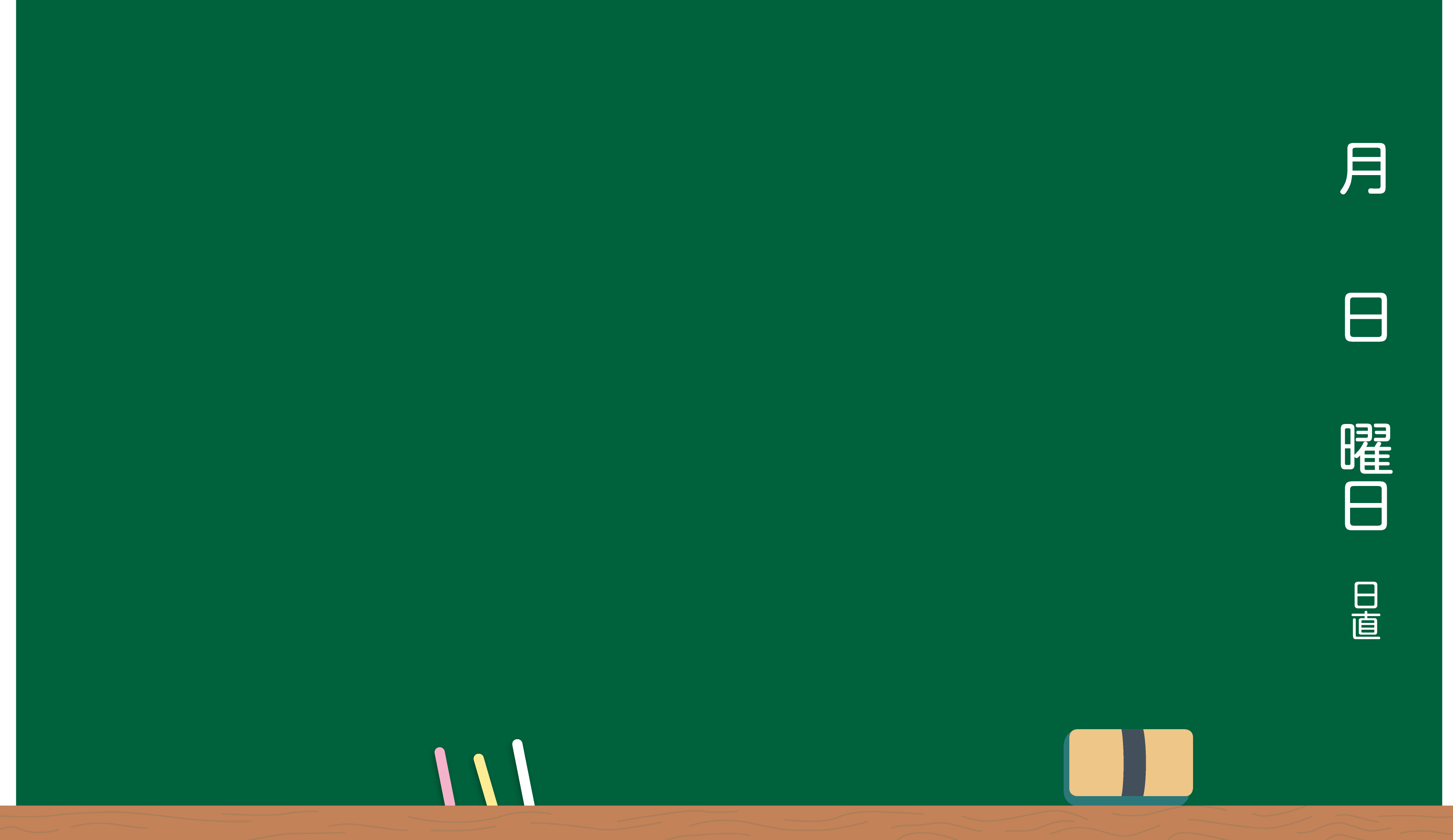 ５／２０（水）Ｐ２８．２９．３０　比例
課題
レンガと植木ばちで、積む数と高さの関係を調べ、くらべよう。
練習問題２
３倍
2倍
2倍
３倍
高さが、2倍、3倍になると、それにともなって体積も2倍、3倍になるので、直方体の体積は、高さに比例する。